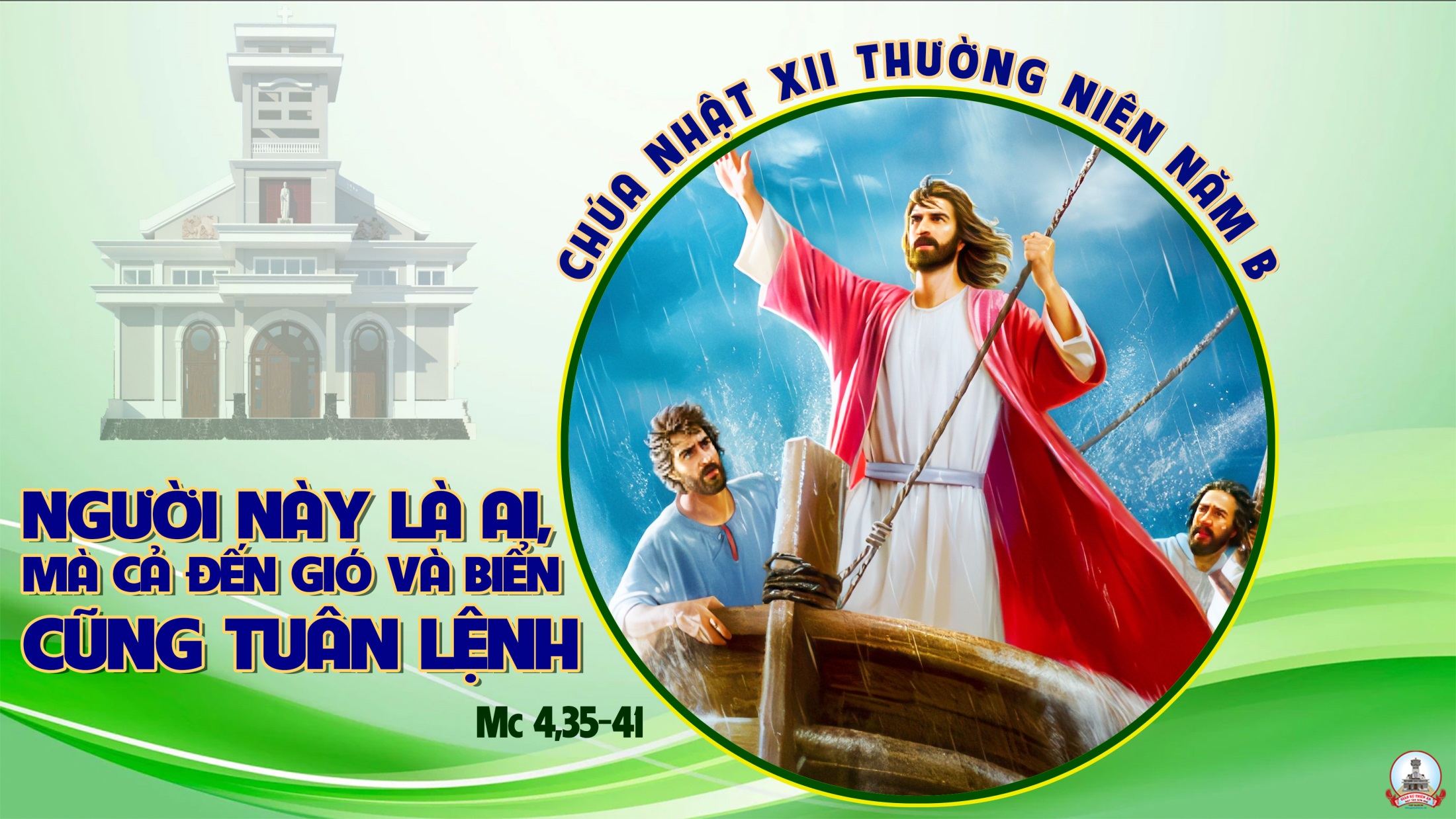 TẬP HÁT CỘNG ĐOÀN
Đk: Hãy tạ ơn Chúa vì Chúa nhân từ, ngàn đời Chúa vẫn trọn tình thương.
Alleluia-Alleluia
Một tiên tri vĩ đại đã xuất hiện giữa chúng ta, và Thiên Chúa đã viếng thăm dân Ngài.
Alleluia…
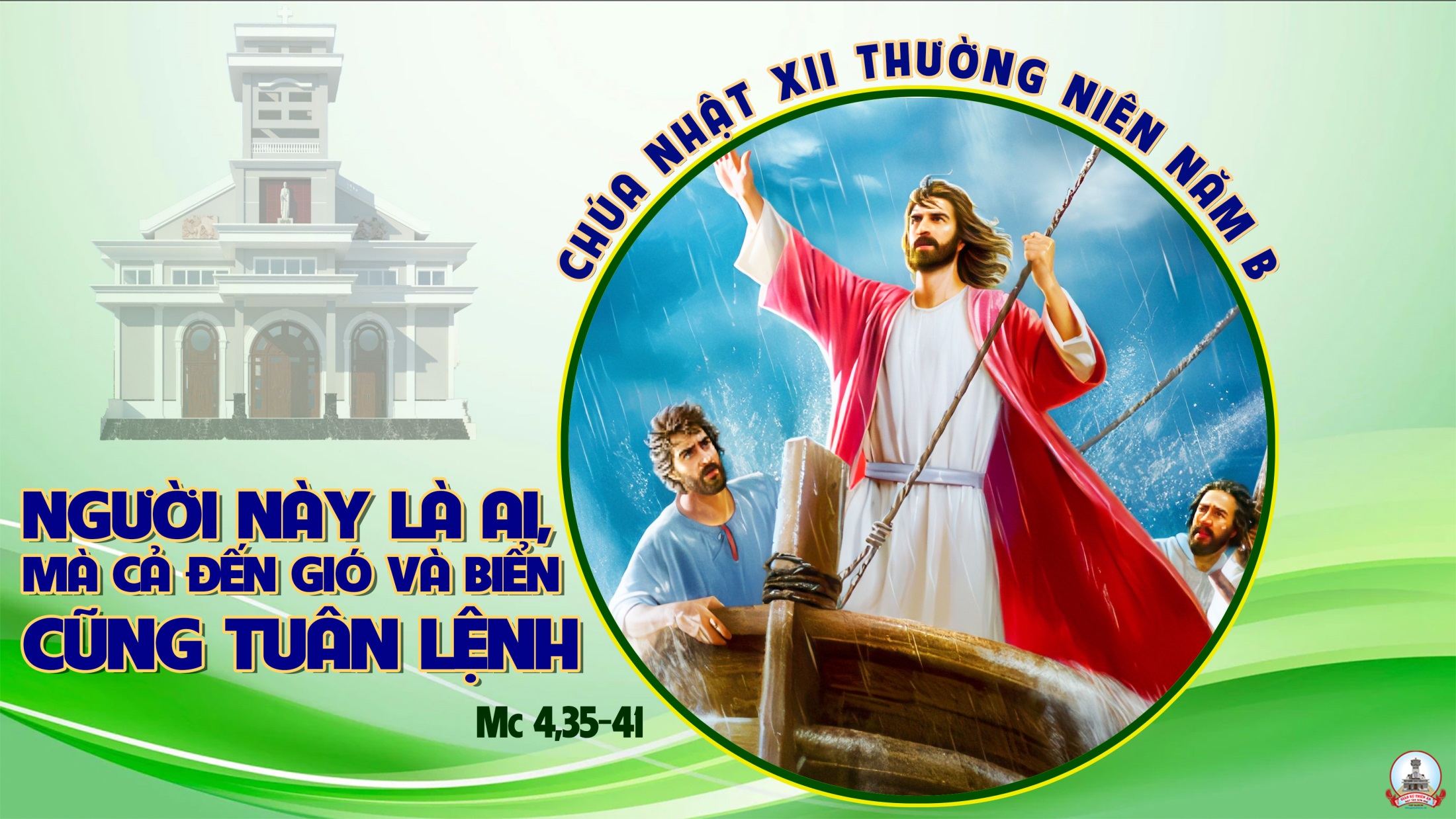 Ca Nhập LễNhững Kẻ Tìm Chúa
Ngọc Báu
Đk: Đi đi mau ta về nhà Chúa, Chúa Cha toàn năng. Đi đi mau ta về nhà Chúa thánh cung huy hoàng.
**: Muôn chư dân đi tìm nhan Chúa sống trong bình an. Dâng câu ca tâm tình dân Chúa sống nơi gian trần.
Tk: Lạy Chúa, hãy dạy con biết mến yêu, vui sống trong tình Chúa khoan nhân dịu hiền. Bao tháng năm tâm tư khao khát đã nhiều, con khấn nguyện thi hành Lời Chúa sớm chiều.
Đk: Đi đi mau ta về nhà Chúa, Chúa Cha toàn năng. Đi đi mau ta về nhà Chúa thánh cung huy hoàng.
**: Muôn chư dân đi tìm nhan Chúa sống trong bình an. Dâng câu ca tâm tình dân Chúa sống nơi gian trần.
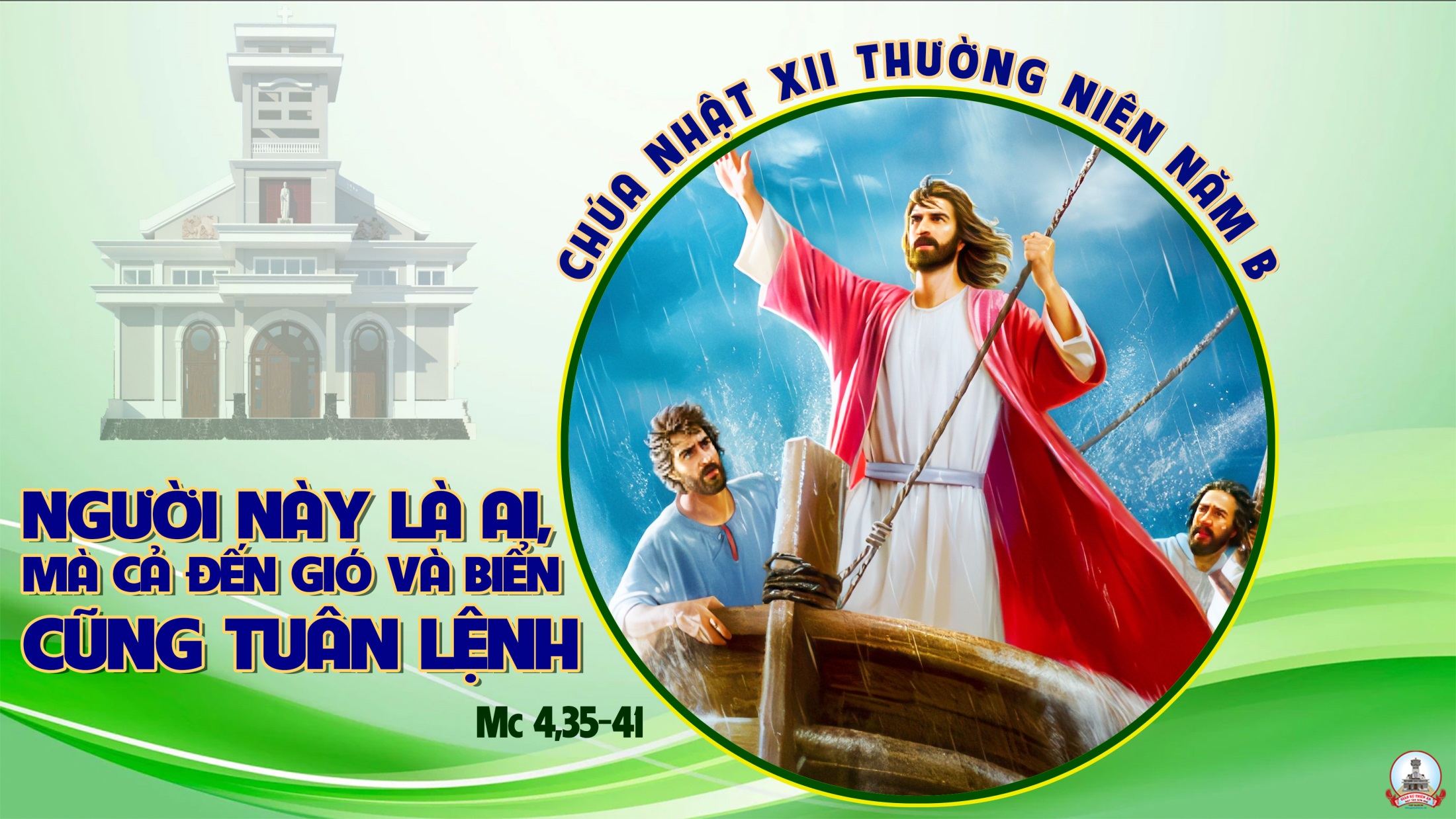 KINH VINH DANH
Chủ tế: Vinh danh Thiên Chúa trên các tầng trời.A+B: Và bình an dưới thế cho người thiện tâm.
A: Chúng con ca ngợi Chúa.
B: Chúng con chúc tụng Chúa. A: Chúng con thờ lạy Chúa. 
B: Chúng con tôn vinh Chúa.
A: Chúng con cảm tạ Chúa vì vinh quang cao cả Chúa.
B: Lạy Chúa là Thiên Chúa, là Vua trên trời, là Chúa Cha toàn năng.
A: Lạy con một Thiên Chúa,            Chúa Giêsu Kitô.
B: Lạy Chúa là Thiên Chúa, là Chiên Thiên Chúa là Con Đức Chúa Cha.
A: Chúa xóa tội trần gian, xin thương xót chúng con.
B: Chúa xóa tội trần gian, xin nhậm lời chúng con cầu khẩn.
A: Chúa ngự bên hữu Đức Chúa Cha, xin thương xót chúng con.
B: Vì lạy Chúa Giêsu Kitô, chỉ có Chúa là Đấng Thánh.
Chỉ có Chúa là Chúa, chỉ có Chúa là đấng tối cao.
A+B: Cùng Đức Chúa Thánh Thần trong vinh quang Đức Chúa Cha. 
Amen.
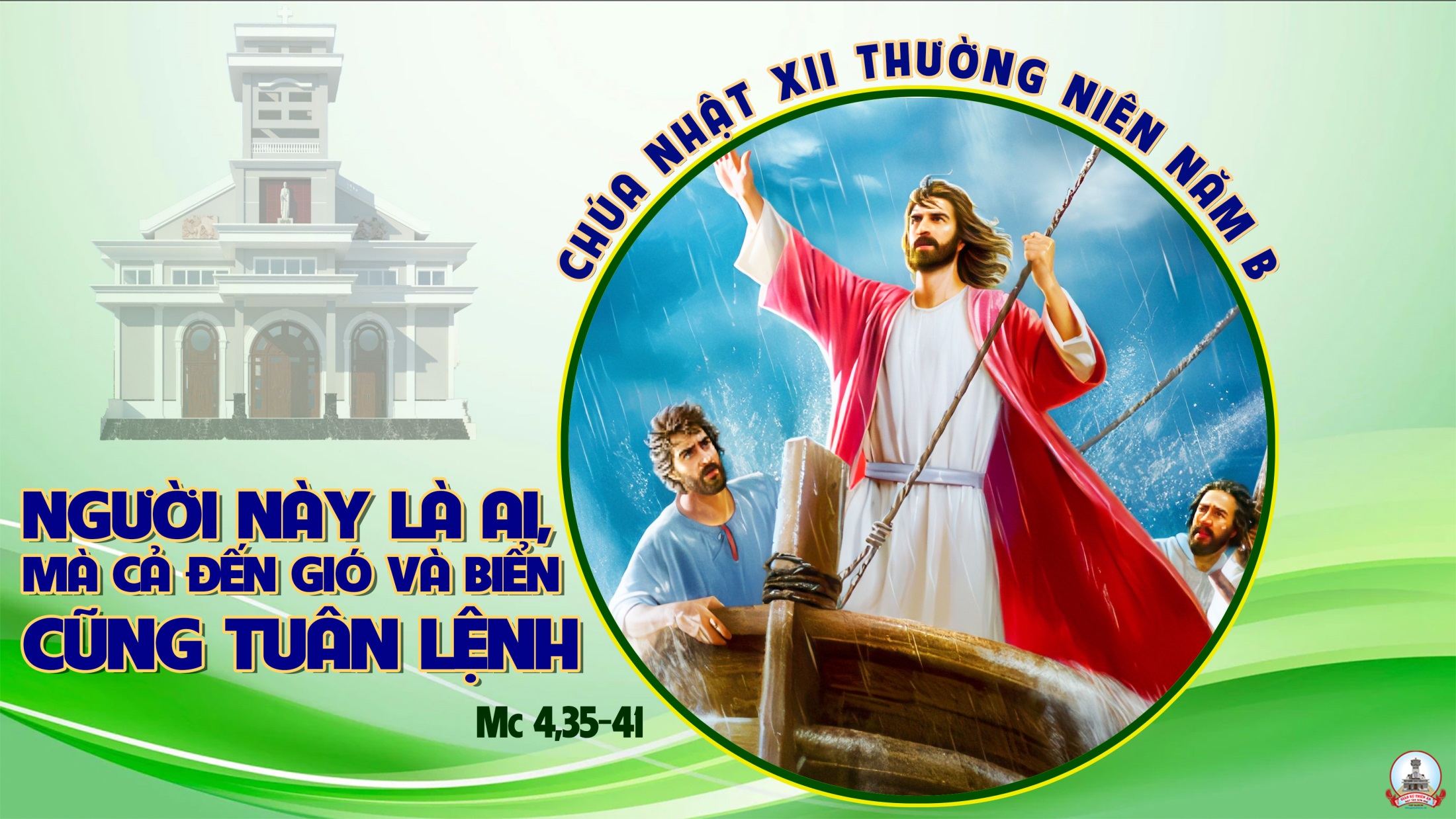 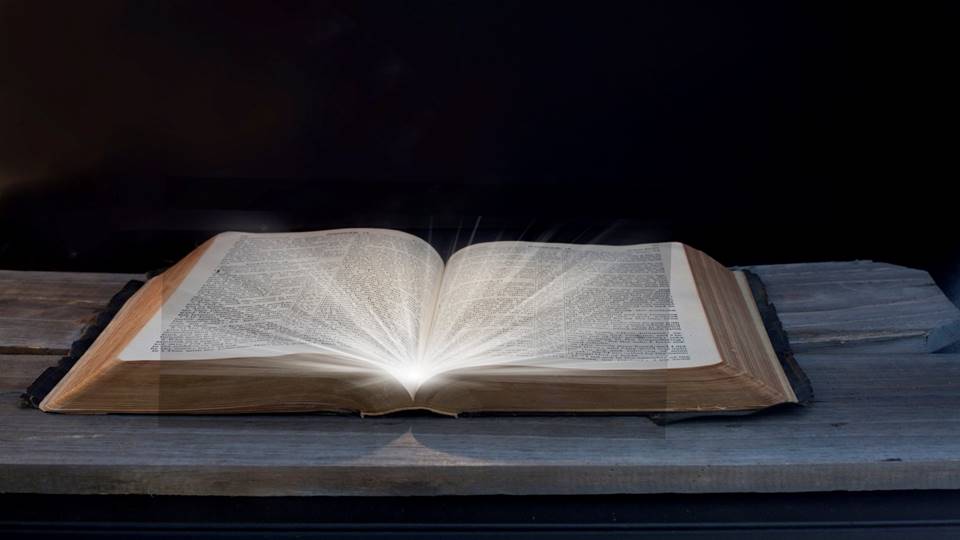 Bài đọc 1
Bài trích sách Gióp.
Đây là nơi các đợt sóng cao phải vỡ tan tành.
THÁNH VỊNH 106CHÚA NHẬT XII THƯỜNG NIÊNNĂM B LM KIM LONG
Đk: Hãy tạ ơn Chúa vì Chúa nhân từ, ngàn đời Chúa vẫn trọn tình thương.
Tk1: Hết những ai xuôi ngược vượt biển buôn cùng bán, vượt triều sóng lèo lái con tàu. Bao lần nhìn tận tường việc của Chúa là bao uy công giữa biển khơi.
Đk: Hãy tạ ơn Chúa vì Chúa nhân từ, ngàn đời Chúa vẫn trọn tình thương.
Tk2: Chính Chúa đây ra lệnh bùng lên bao triều sóng, từng triều sóng xô lấp dập dồn. Tung họ tận trời rồi dìm vực thẳm, họ lâm nguy như sắp mạng vong.
Đk: Hãy tạ ơn Chúa vì Chúa nhân từ, ngàn đời Chúa vẫn trọn tình thương.
Tk3: Chính lúc lâm cơ cùng họ nhớ kêu cầu Chúa, Ngài giải thoát khởi cơn hiểm nghèo. Tay Ngài truyền dừng lại trận bão táp, truyền cho bao con sóng lặng im.
Đk: Hãy tạ ơn Chúa vì Chúa nhân từ, ngàn đời Chúa vẫn trọn tình thương.
Tk4: Sóng nước nay im lặng, họ sướng vui mừng rỡ, và Ngài dẫn về bến mong chờ. Nay họ hiệp lời cảm tạ Thiên Chúa, vì tình thương vì những kỳ công.
Đk: Hãy tạ ơn Chúa vì Chúa nhân từ, ngàn đời Chúa vẫn trọn tình thương.
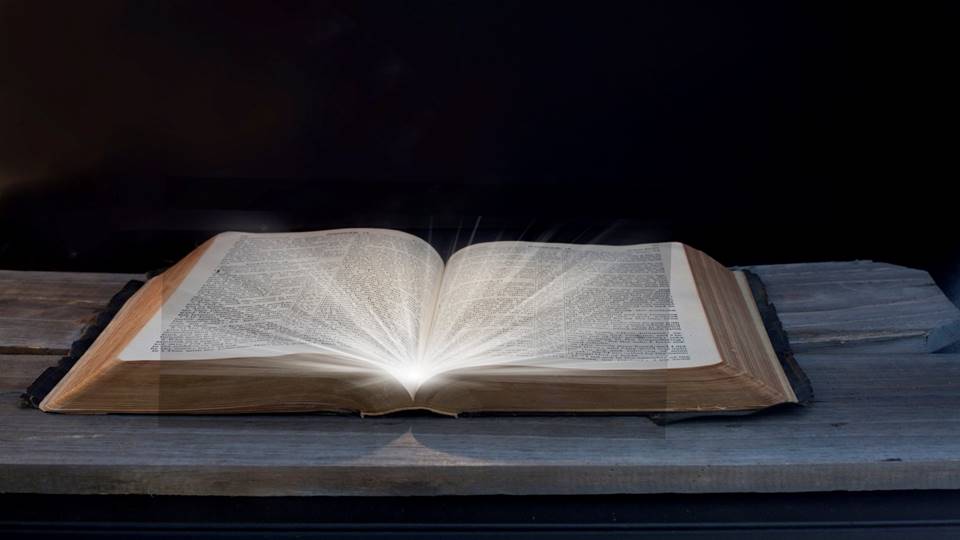 Bài đọc 2
Bài trích thư thứ hai của thánh Phao-lô tông đồ
gửi tín hữu Cô-rin-tô.
Cái mới đã có đây rồi.
Alleluia-Alleluia
Một tiên tri vĩ đại đã xuất hiện giữa chúng ta, và Thiên Chúa đã viếng thăm dân Ngài.
Alleluia…
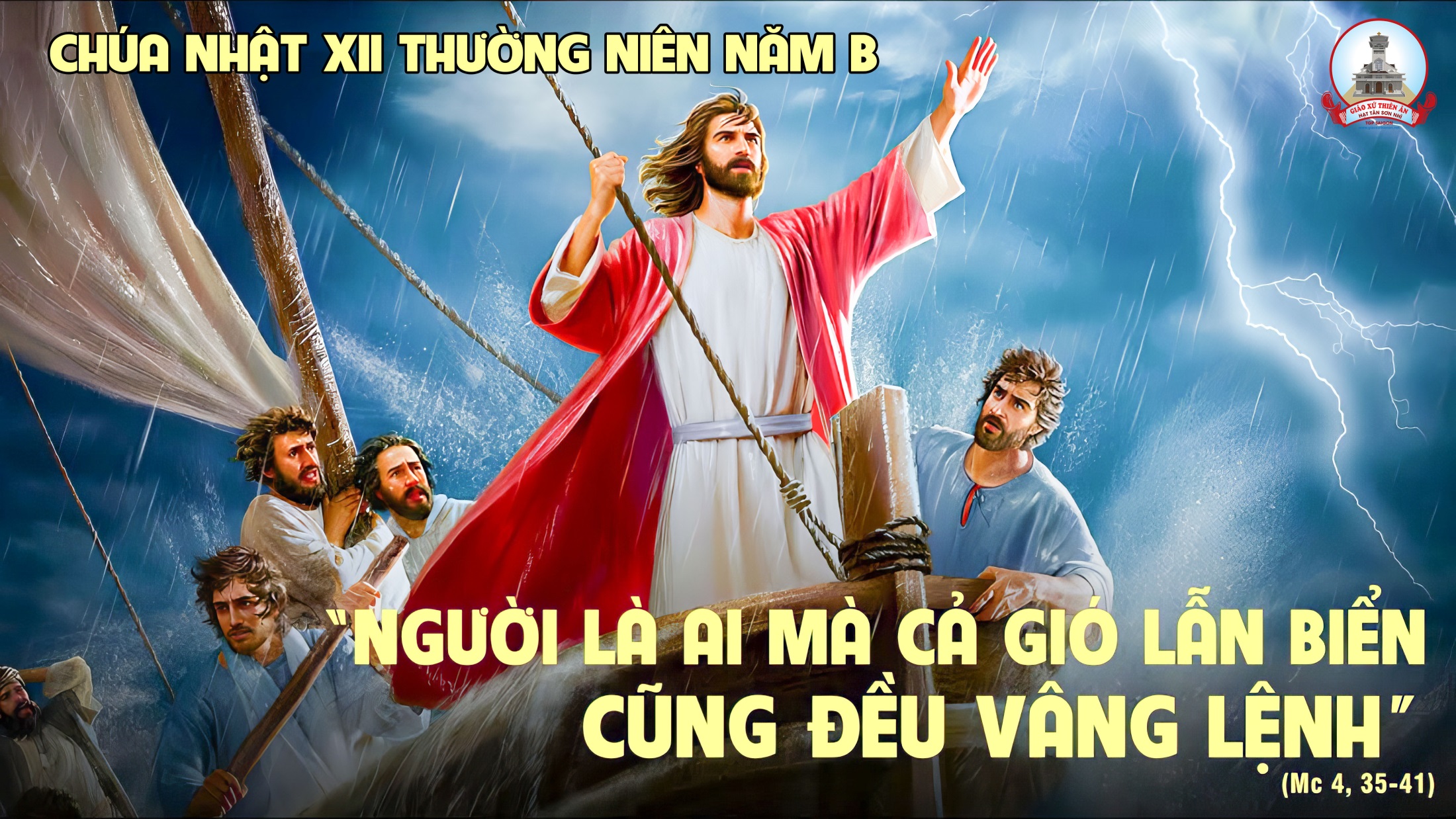 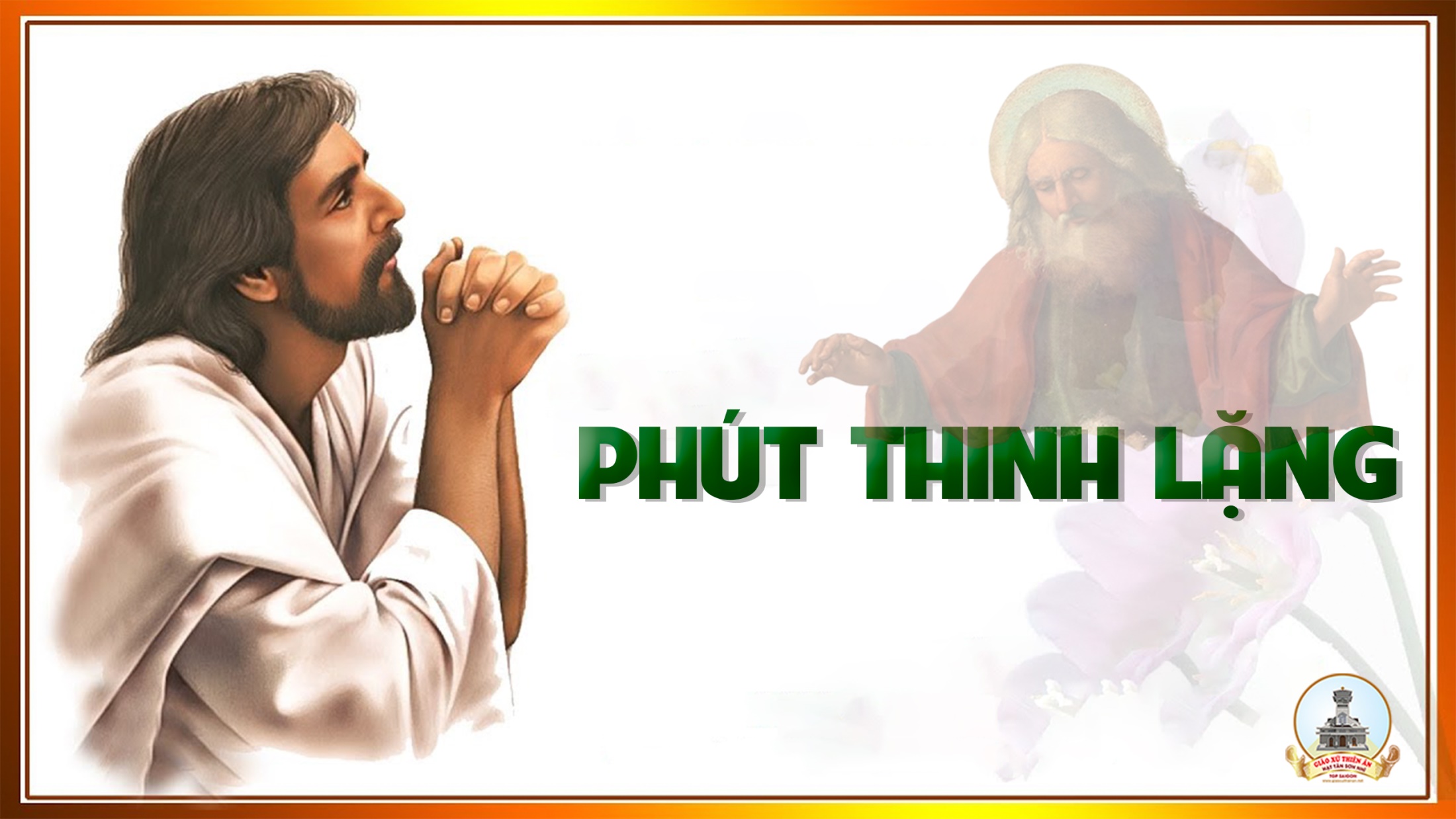 KINH TIN KÍNH
Tôi tin kính một Thiên Chúa là Cha toàn năng, Đấng tạo thành trời đất, muôn vật hữu hình và vô hình.
Tôi tin kính một Chúa Giêsu Kitô, Con Một Thiên Chúa, Sinh bởi Đức Chúa Cha từ trước muôn đời.
Người là Thiên Chúa bởi Thiên Chúa, Ánh Sáng bởi Ánh Sáng, Thiên Chúa thật bởi Thiên Chúa thật,
được sinh ra mà không phải được tạo thành, đồng bản thể với Đức Chúa Cha: nhờ Người mà muôn vật được tạo thành.
Vì loài người chúng ta và để cứu độ chúng ta, Người đã từ trời xuống thế.
Bởi phép Đức Chúa Thánh Thần, Người đã nhập thể trong lòng Trinh Nữ Maria, và đã làm người.
Người chịu đóng đinh vào thập giá vì chúng ta, thời quan Phongxiô Philatô; Người chịu khổ hình và mai táng, ngày thứ ba Người sống lại như lời Thánh Kinh.
Người lên trời, ngự bên hữu Đức Chúa Cha, và Người sẽ lại đến trong vinh quang để phán xét kẻ sống và kẻ chết, Nước Người sẽ không bao giờ cùng.
Tôi tin kính Đức Chúa Thánh Thần là Thiên Chúa và là Đấng ban sự sống, Người bởi Đức Chúa Cha và Đức Chúa Con mà ra,
Người được phụng thờ và tôn vinh cùng với Đức Chúa Cha và Đức Chúa Con: Người đã dùng các tiên tri mà phán dạy.
Tôi tin Hội Thánh duy nhất thánh thiện công giáo và tông truyền.
Tôi tuyên xưng có một Phép Rửa để tha tội. Tôi trông đợi kẻ chết sống lại và sự sống đời sau. Amen.
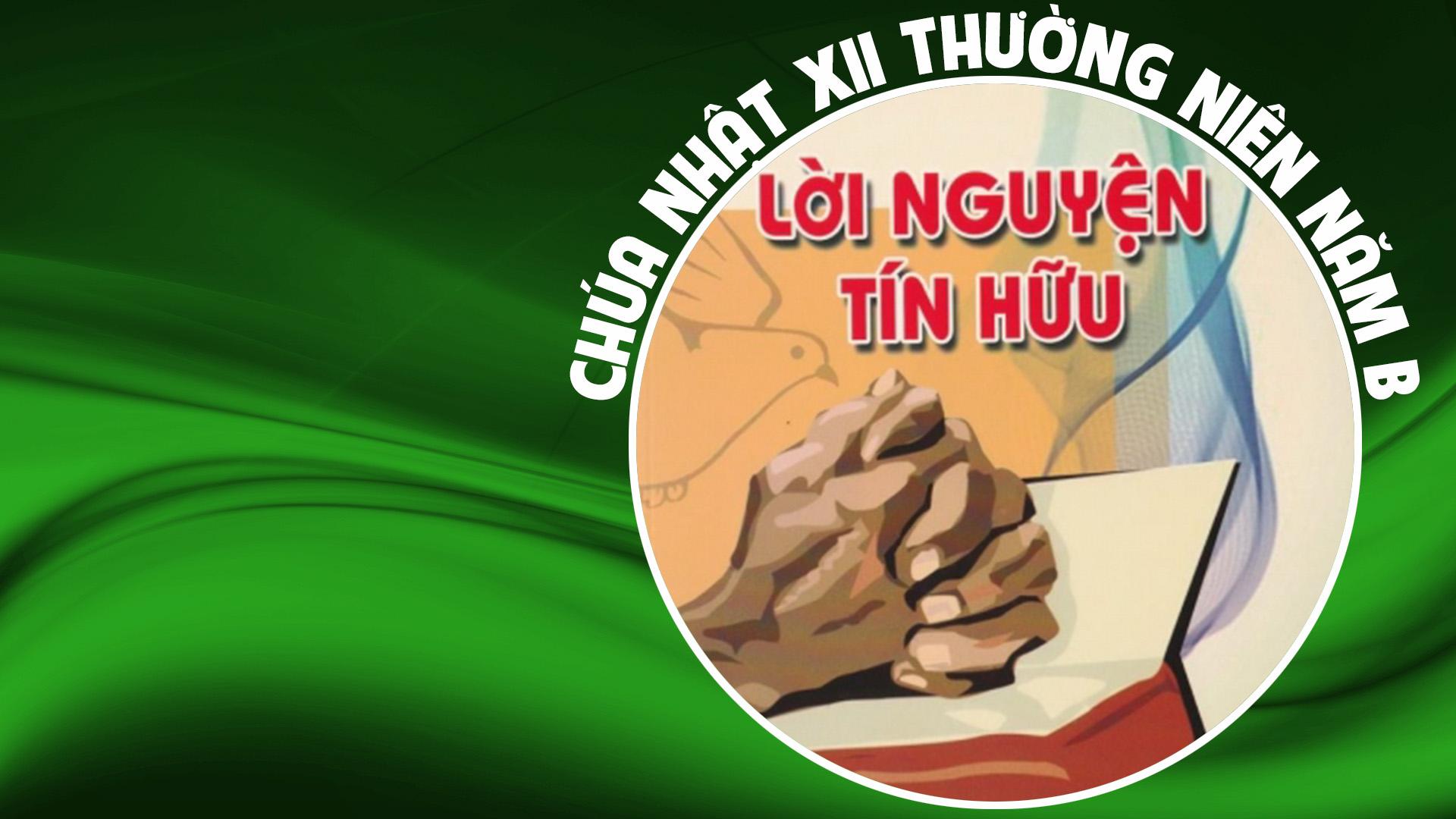 Anh chị em thân mến, chỉ có Chúa mới đem lại cho con người bình an thật sự. Luôn tin tưởng vào quyền năng của Chúa, chúng ta cùng dâng lời cầu xin.
Ca Dâng Lễ
Dâng Lễ 15Lm. Phạm Liên Hùng
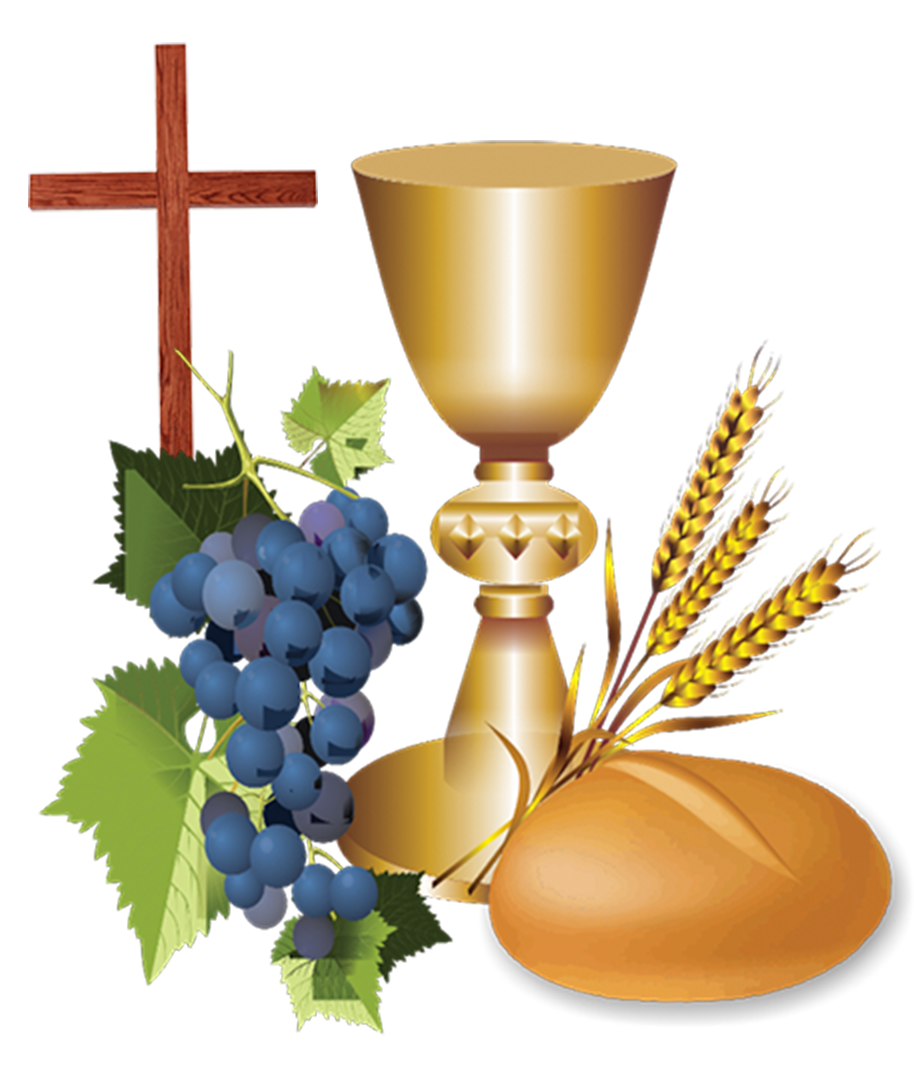 Đk: Dâng lên trước thiên tòa này bánh thơm với rượu ngon. Dâng lên trót tâm hồn và trót thân xác của con.
Tk1: Mong lễ vật đoàn con trở nên Máu Thịt Con Chúa. Mong bánh thơm rượu thơm biến nên Thánh Thể nhiệm mầu.
**: Nuôi sống tâm hồn con và nuôi tâm hồn nhân thế. Vinh phúc cho đoàn con cũng như khắp dân tộc con.
Đk: Dâng lên trước thiên tòa này bánh thơm với rượu ngon. Dâng lên trót tâm hồn và trót thân xác của con.
Tk2: Xin tiến dâng tuổi xanh cùng bao khát vọng chan chứa. Dâng Chúa các bạn con cũng như những ai thân thuộc.
**: Xin Chúa thương rộng ban hồng ân chan hòa tâm trí. Săn sóc giữ gìn luôn thoát qua phút giây lầm than.
Đk: Dâng lên trước thiên tòa này bánh thơm với rượu ngon. Dâng lên trót tâm hồn và trót thân xác của con.
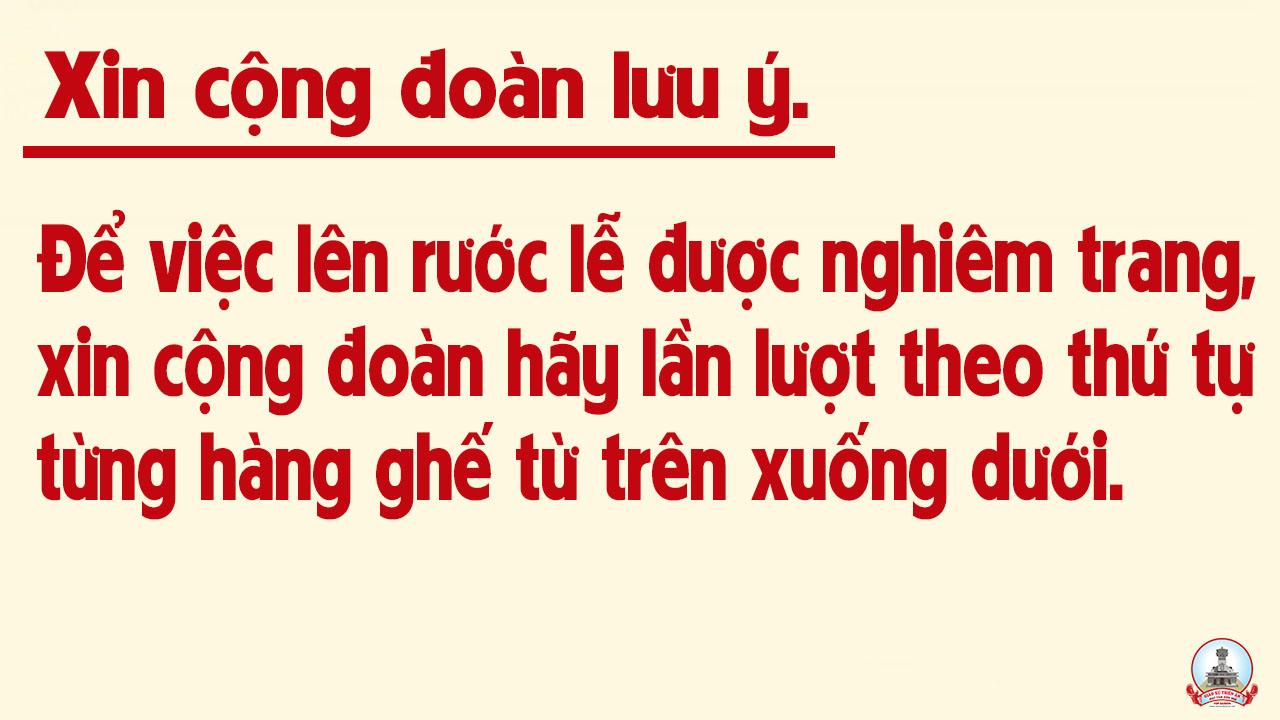 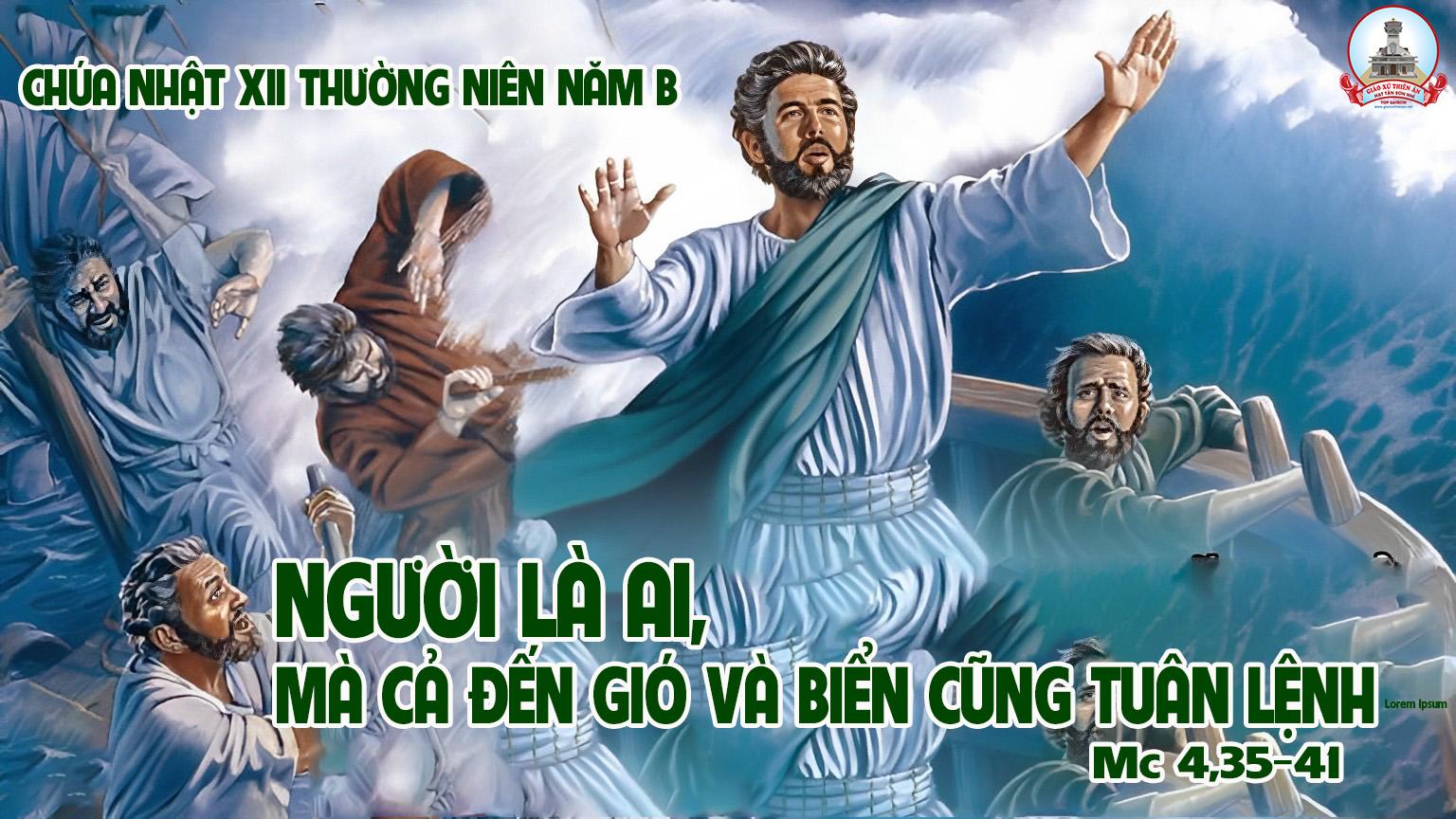 Ca Nguyện Hiệp LễKhúc Hát Tạ ƠnĐinh Công Huỳnh
Tk1: Tiếng hát con vang lên giữa trời, cảm tạ Cha bằng bài ca mới. Tiếng hát con du dương ngọt ngào, dịu dàng hòa khúc tạ ơn.
Đk: Nguyện dâng Chúa khúc hát tri ân, ngàn năm con chúc khen Ngài. Ân tình cao siêu nhiệm mầu, hồng ân Chúa ban ôi thẳm sâu.
Tk2: Chúa dắt con đi trong thánh đường, Ngài chọn con vào hàng khanh tướng. Chúa dẫn con đi trong tình Ngài, một đời nguyện chết vì yêu.
Đk: Nguyện dâng Chúa khúc hát tri ân, ngàn năm con chúc khen Ngài. Ân tình cao siêu nhiệm mầu, hồng ân Chúa ban ôi thẳm sâu.
Tk3: Trước thánh nhan con nâng cõi lòng, ở gần Cha hồn con vui sống. Chúa mến thương con muôn ngàn lần, một đời cảm mến hồng ân.
Đk: Nguyện dâng Chúa khúc hát tri ân, ngàn năm con chúc khen Ngài. Ân tình cao siêu nhiệm mầu, hồng ân Chúa ban ôi thẳm sâu.
Tk4: Dẫu đắng cay gian nan giữa đời, nào sợ chi vì Ngài dẫn lối. Chúa giúp con đi trên đường dài, tình Ngài chẳng phút nào phai.
Đk: Nguyện dâng Chúa khúc hát tri ân, ngàn năm con chúc khen Ngài. Ân tình cao siêu nhiệm mầu, hồng ân Chúa ban ôi thẳm sâu.
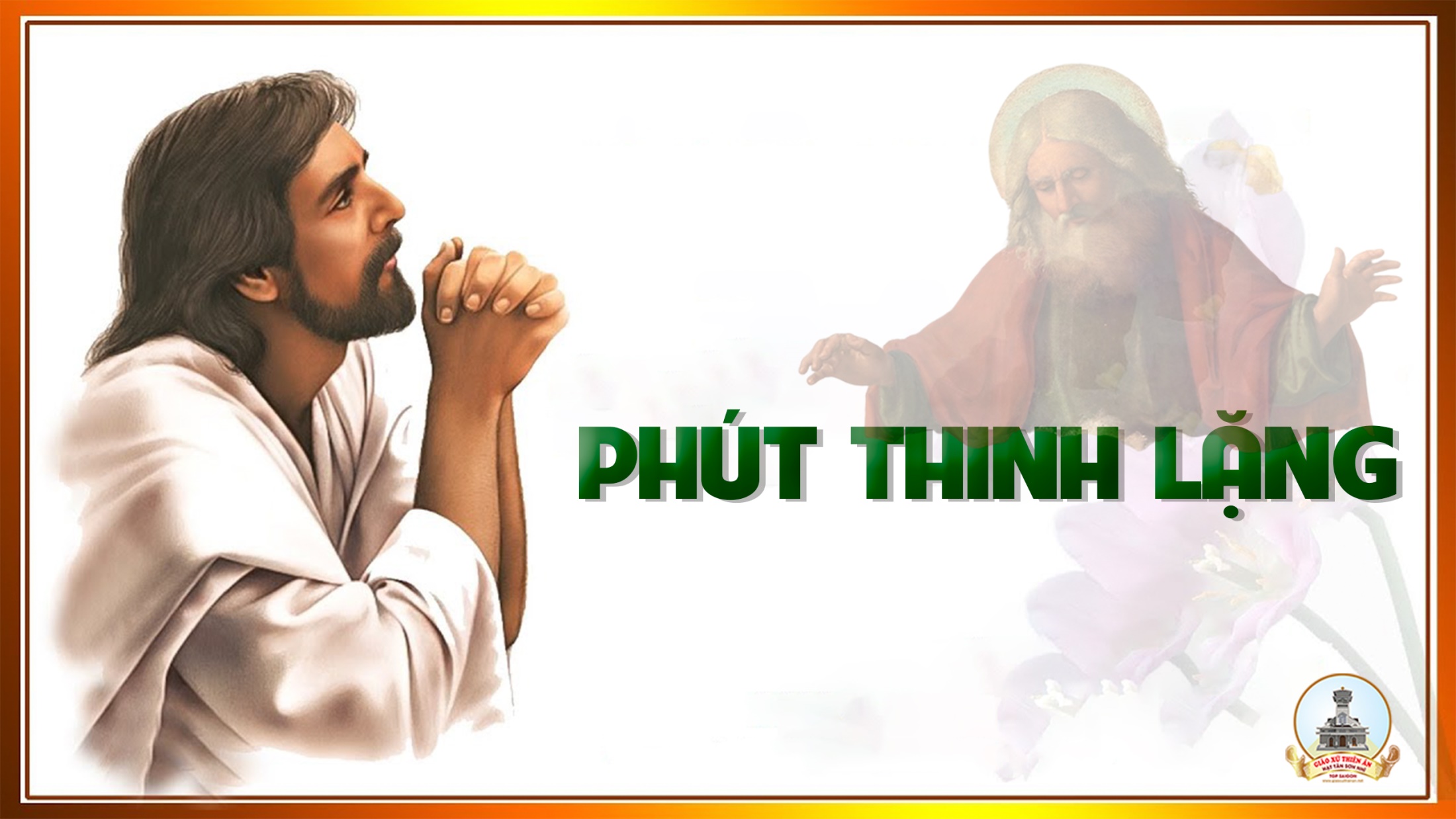 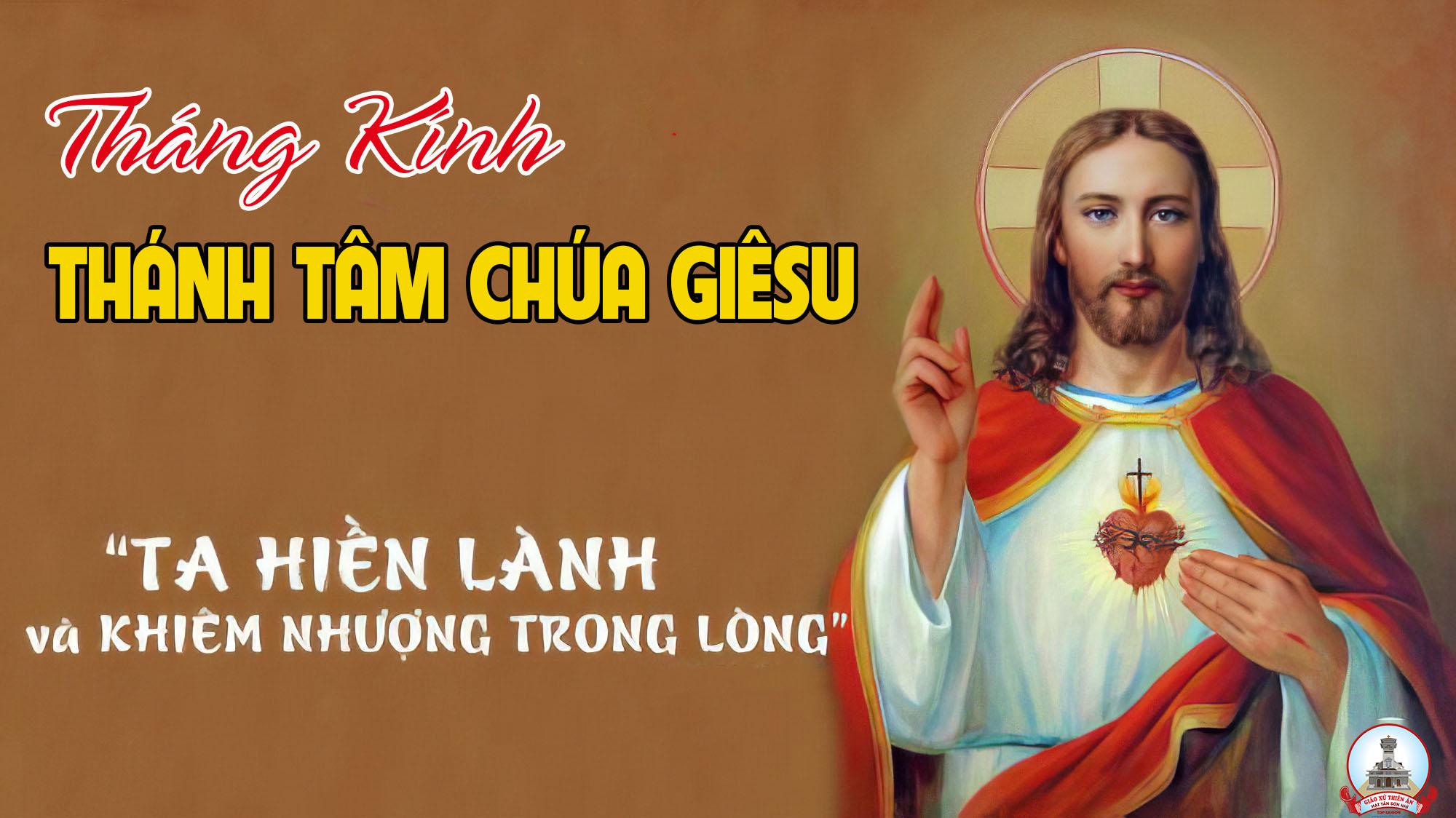 Ca Kết LễTrái Tim NgườiNguyễn Khắc Tuần
Tk: Trái Tim Người đầy lửa mến triền miên. Sưởi lòng lạnh giá trong tình thương vô biên. Trái tim Người là mạch suối yêu mến. Tắm mát tâm hồn ai chĩu nặng truân chuyên.
Đk: Dừng lại đây bên Trái Tim dịu hiền Chúa. Lòng khô héo bừng cháy lên yêu đương. Đời yên vui tâm trí con mong về Chúa. Không biên giới mối tình Chúa mến thương.
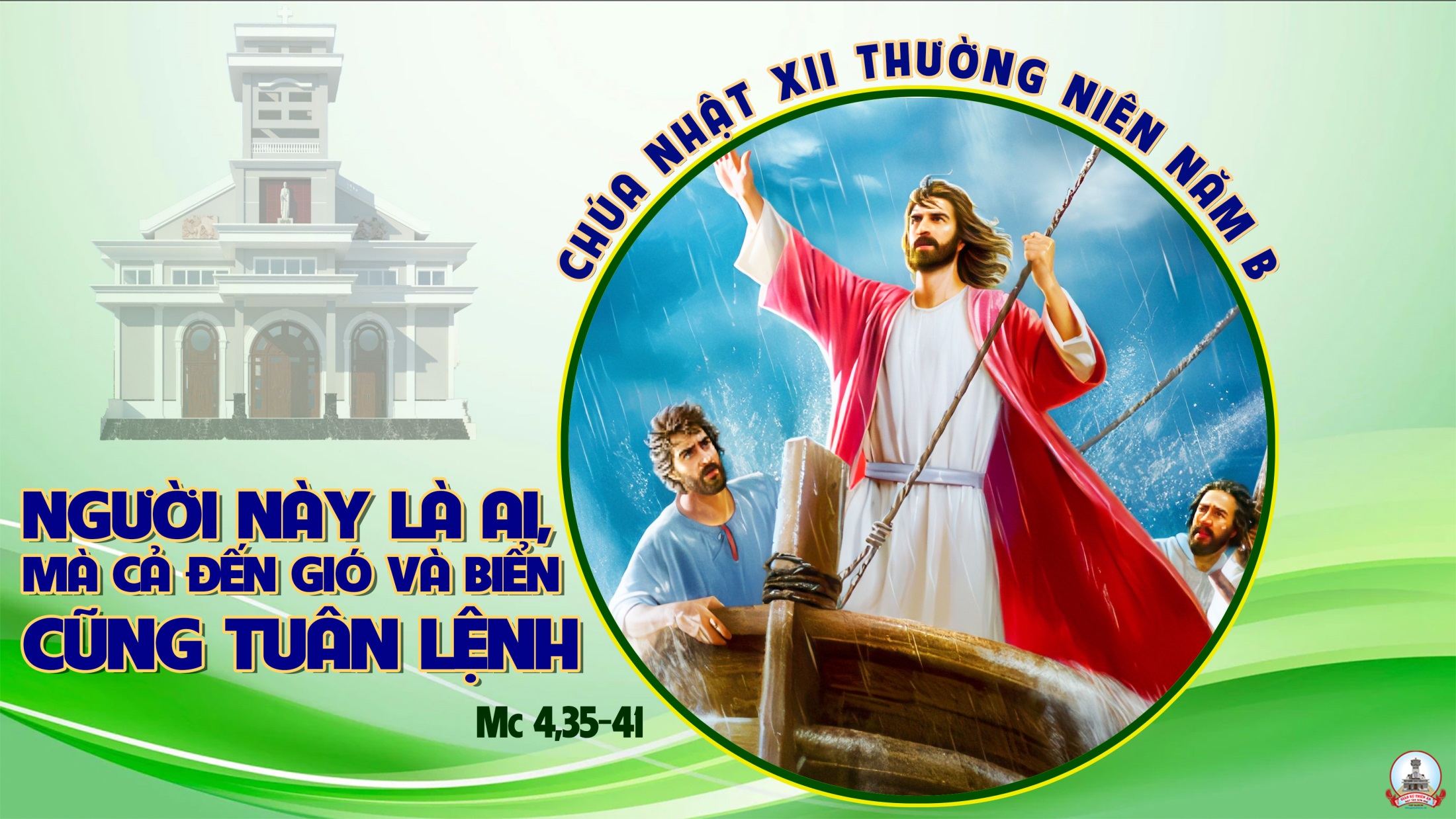